Delete unnecessary commas
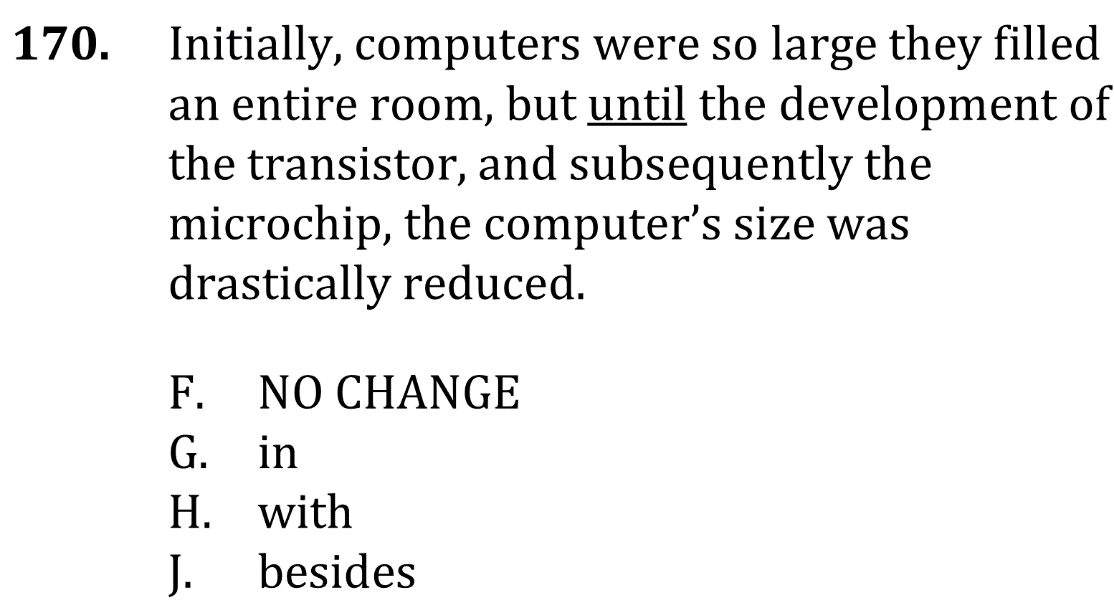 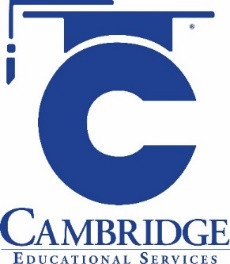 Eliminate unnecessary commas. Level: Intermediate. Skill Group: Punctuation.
Delete unnecessary commas
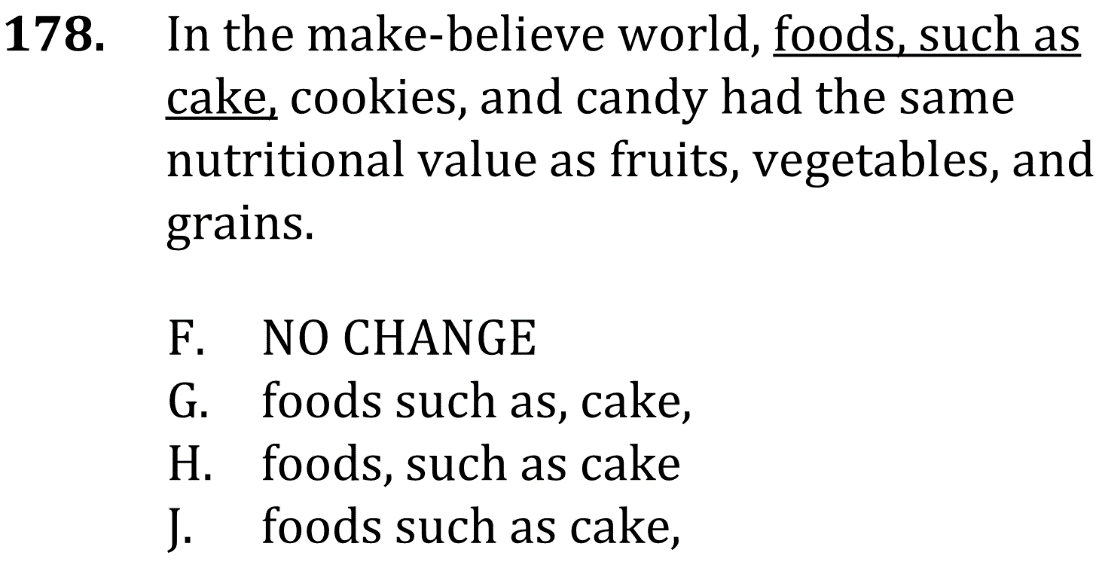 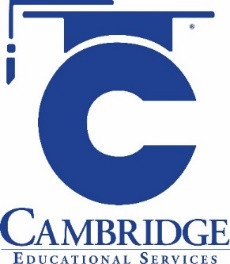 Eliminate unnecessary commas. Level: Intermediate. Skill Group: Punctuation.
Delete unnecessary commas
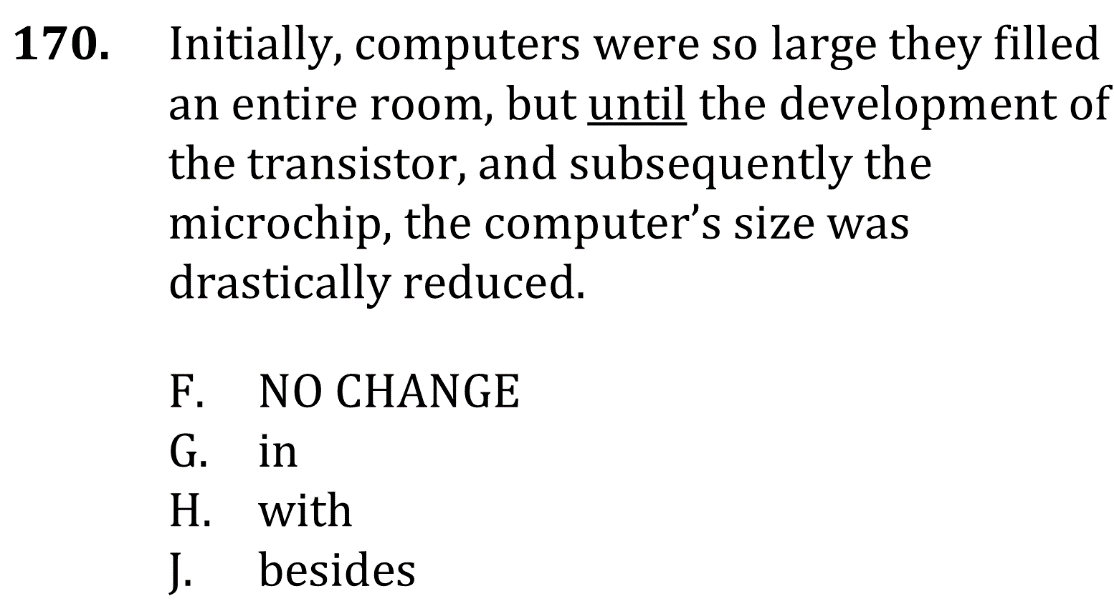 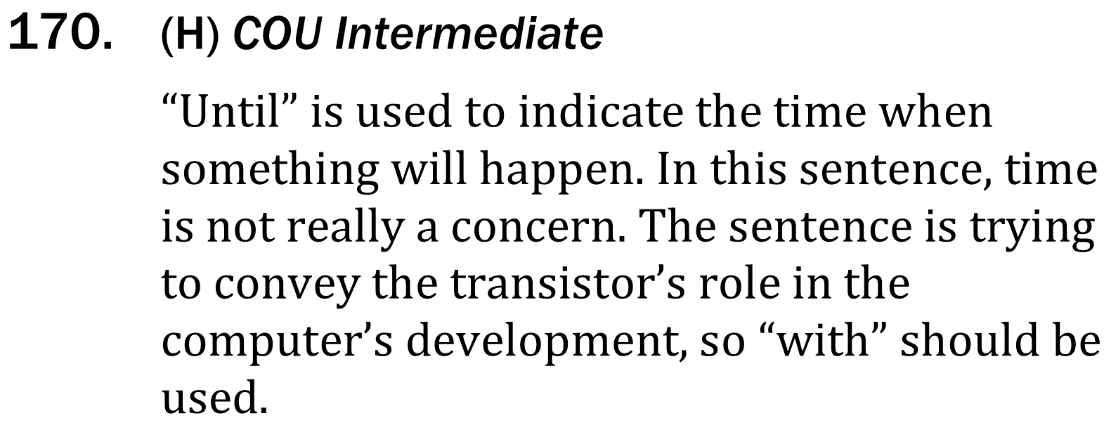 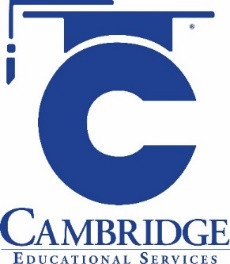 Eliminate unnecessary commas. Level: Intermediate. Skill Group: Punctuation.
Delete unnecessary commas
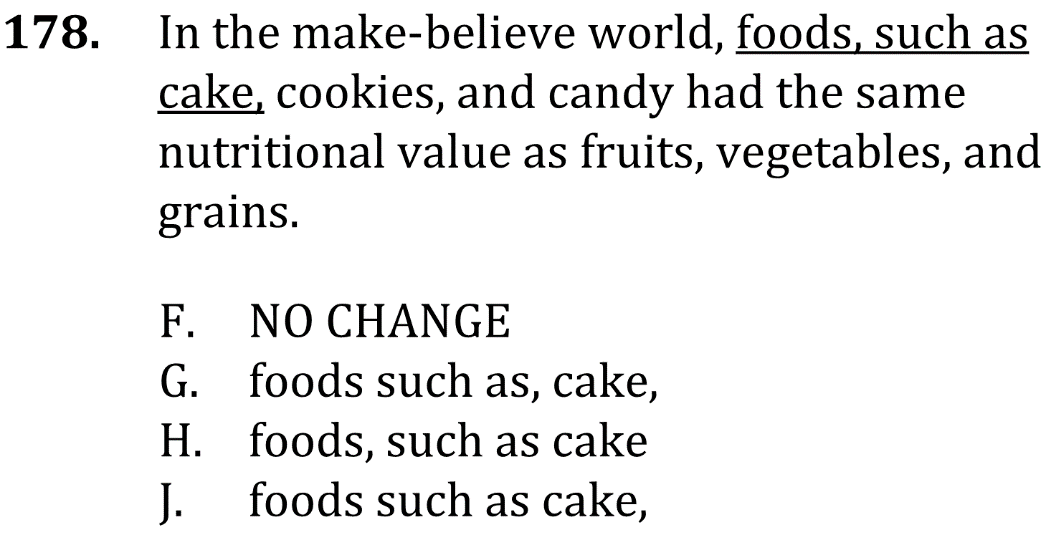 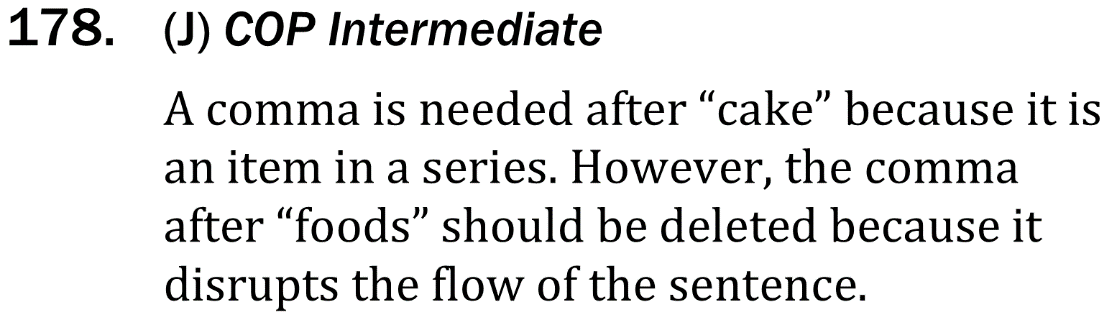 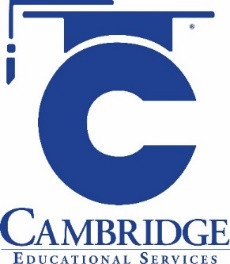 Eliminate unnecessary commas. Level: Intermediate. Skill Group: Punctuation.